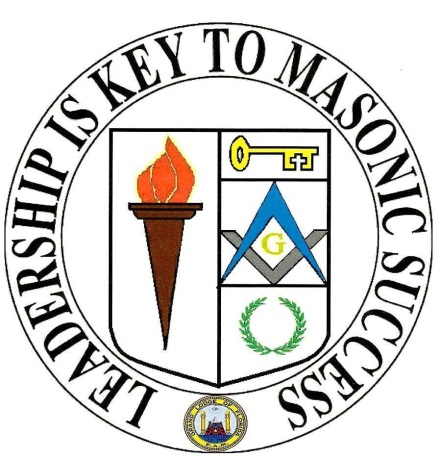 Masonic Leadership Training
13. Service
Service To Community
Freemasons support more ways to help people than any other private organization, and donate more than $2 million a day to charities.
 In the early days of the 1700s and early 1800’s, Masonic charity was largely limited to members, their widows and their orphans. Homes for the aged and orphanages were established all over America.
Lodges: A Community’s Focal Point
For all of Florida’s history, Masonic Lodges have been a focal point in the community. 

The Masonic Lodge often also served as a church on Sunday and a post office or school during the week and many Lodges were also used as polling places on Election Day. 

Civic functions such as parades, July 4th celebrations and Founders' Days events were planned in the Lodge with the participation of its members and anyone who saw a community need – from paving or lighting the streets to planning a city park – commonly included Masons from the beginning.
CHARITY
Today, Masonic charity reaches far beyond our Fraternity, and the great majority of the Freemasonry’s charity dollars goes to those with no connection to Masonry. In addition, in Florida, there are hundreds of civic and community projects in which Masons are involved. 

Selflessness is the essence of Masonry. We are taught that we have an obligation to help, to make things better for everyone.
Charity
Therefore, it's only natural that this obligation should find expression in Masonic volunteers cleaning the streets of the town or serving as volunteer teacher's aides in the classroom and reading to children at the same school. 

It's only natural to find Masons holding a pancake breakfast to buy uniforms for the high school band.
 
Working with pick and shovel, hammer and nails to create a city park that’s accessible for handicapped children.

Maybe holding a steak dinner to recognize and support the local ROTC cadets who have joined the military right out of high school.
Pride
As officers or leaders of your Lodge, you have a choice to make: Do you pursue activities that create pride and thereby increase member satisfaction and support, or do we continue on a path of noninvolvement and wonder where our members have gone?

Masonry dies when it stays inside the Lodge room. It has always been a vital part of the community. It is our task to seek out new ways that we can benefit our communities. So, a good Lodge requires a good, strong, humane, compassionate community, and a good, strong, humane, compassionate community deserves a good Masonic Lodge. 

Research conducted by the Masonic Renewal Committee of North America found that men, who would consider joining Freemasonry, want to be involved in their community.
Why Connect With Your Community?
There are several reasons: 
Future members come from the community and when the Lodge is involved, they will discover what Masonry is all about.

Most future members demand that any organization they join be active in their community.

The community is the responsibility of everyone, including Masons.

The Lodge is a perfect community service organization.
Connection
Your members will be proud of their role in the community.  For any organization to grow, it must be able to involve all its members in some way. Community involvement is one of the best ways to do this. The participation of your members in community service can be a powerful, unifying force for your Lodge. 
It builds a strong team and commitment to the Lodge. Your image improves in the community, and spreads positive relations among residents unlike any amount of advertising or other effort can provide.
Let’s face the facts; We have resources that make us an attractive community partner, our Lodges have the capacity to be important to the community, many Masons are retired and are available to help, and young members want to get involved.
Considerations of Involvement
When considering your Lodge’s involvement in the 
community, consider the following:
THINK BIG! Review the largest and best opportunity before you settle on a project. Consider a charitable endeavor in your community that needs a solution. Determine the role your Lodge can play.

start small. Success is most important when beginning community involvement. It builds a foundation for increased involvement in the coming years.
How
Appoint a chairman of a committee or team to address the endeavor problem, who will organize the team to provide the service.
Communicate your project effectively to your members to gain their support and involvement. Inform all members. You might interest members who don’t normally attend your Lodge’s meetings. Make sure one man do it all. Be positive in your communications. 
 Make your member-volunteers winners. Remember they are doing this because you asked them. Make sure it is fun. Understand volunteer efforts and how to motivate them.
Public Schools
A proven way for a Masonic Lodge to become relevant in their community it to become involved with an Elementary, Middle or High School.  Supporting our children’s education is one of the “right things” the leadership can do to move the Lodge closer to the members, their families and the community.
A Few Reasons
Schools are perfectly organized to accept volunteer partnerships and they have the staff to assist.
Schools are seeking partnerships to supplement the support they receive from traditional government sources.
If your Lodge wants to be known for making a difference, there is no better way to do so than through involvement by helping our children.
There is a natural connection, often geographic, between many Lodges and schools.
A Few More
Fathers will recognize the contributions of Masons who are involved in their school and this may spur them to join.

The news media is much more likely to recognize your Lodge’s contributions to the community if you support public education and local schools. The help that schools need are well within the capabilities of the membership of a Masonic Lodge.

Students who benefit from the Lodge’s involvement will be powerful voices in helping the Lodge achieve relevance, recognition and support.
What Can We Do?
Volunteer a few hours a month to work with the teachers in the classroom to read to children, listen to them in small groups and work with them on special assignments.

Adopt a local school and work with the administration to identify one yearlong effort for which the Lodge would be responsible

Recognize excellence in learning by granting scholarships to individual students identified by a school/Lodge committee.

Volunteer time for events or occasions identified by the school, such as keeping the library open for adult reading or literacy, beautify the school grounds, refinish the gym floor or raise funds for a significant school event.
How?
By utilizing the Grand Lodge of Florida Programs in place:

“ADOPT A TEACHER” and “ADOPT A SCHOOL “

The District Committeemen for Public Education and Citizenship can help you with the forms and other items needed to fully implement these important service projects. 

Who is the District Committeeman for this Program?
Fraternal Service
Our Fraternity has many other causes that are close to the hearts and minds of Florida Masons.
Charity should begins at home.
We have many great charities and programs that need our help, within the body of Masonry: 

Florida Child ID Program
Masonic Home Visit’s, 
First Lady’s Project
Masonic Youth Organizations
Scottish or York Rite
Shiners' Hospitals
Other Service Activities
There many more listed in the MLT Manual here are just a few :
Adopt a needy family during the holidays and gather food and/or presents.

Sponsor a pancake breakfast with the Boy or Girl Scouts.

Volunteer to deliver food or toys during the holidays or join with a local group to help with donations and distribution of toys for the holidays.

Mount a drive to collect coats for kids. Arrange to have them cleaned.
SERVICE ACTIVITIES
Community
Sponsor or assist with the July 4th celebration.

Provide funds and labor to renovate local ballpark.

Help a local hospital in a volunteer or fundraising effort.

Sponsor a food-for-the-hungry campaign with a local store or business.

Partner with a local charity to raise funds for cancer research.
Your limit is your imagination!
Charity
Charity is one of the most important activities in Masonry. We must never forget that small acts of charity are not so small to those who need them. It is good to engage in large projects, but helping a widow with heating bills or buying glasses for a child are important too. 

The small acts of charity are where your Lodge comes in. There is always a need, in every community, for small acts of charity. 

Look for the need and then lead your Lodge in addressing that need, whether it is money, manual labor, or materials, or all three.
Where
We have Lodges in more than 290 communities in Florida. We are in the forefront to see where people are hurting and in need of some type of charity.

 Our Lodges have the greatest opportunity to serve humanity on a local and personal level. We must become active in our communities and show our neighbors who we really are and what we stand for.
To The Worshipful Master
When you have served your year as Master of your Lodge, it will feel good to look back knowing you helped make a difference, that you helped make your Lodge a little stronger.
Knowing that an activity or project you supported was successful and that quite possibly you had influenced the next Master to do carry it on. Surely one exciting idea or project usually leads to another, so do something! 
What is the point of just sitting in a chair for a year? Masonry is about giving. You just might find that the public’s perception of you and your Lodge in your community improves, that exciting things start to happen in your Lodge and that Masonry reaches its full potential in our state, and therefore our entire world.
Questions or Suggestions ?
Closing
Make sure to get your Completion Record Signed and Dated

Thanks for Attending!!